Association Internationale de Droit des AssurancesInternational Association for Insurance LawAssociazione Internazionale di Diritto delle AssicurazioniInternationale Vereinigung VersicherungsrechtAsociacion Internacional de Derecho de Seguros
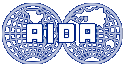 3rd AIDA CLIMATE CHANGE WORKING PARTY MEETING
AIDA PRESIDENTIAL COUNCIL MEETING – ISTANBUL  
FRIDAY 4 MAY 2012


 
Update on Climate Change Liability cases in the US Supreme Court 
and issues elsewhere 	




Tim Hardy 
 AIDA Climate Change Working Party Chairman
 Vice President, British Insurance Law Association, UK
Update on Climate Change Liability cases in the US Supreme Court and issues elsewhere
Outline


Background to climate change cases of interest to insurers 

Brief review of recent developments in leading US climate change cases 

The wider perspective 

What’s in store?
Update on Climate Change Liability cases in the US Supreme Court and issues elsewhere
Background to climate change cases of interest to insurers

Two broad categories:

Injunctive Relief 

  Actions against public authorities or companies
  Commenced by government agencies and NGOs 
  Seeking to force the application of existing regulatory schemes to address Climate Change  

Damages for personal injury, property damage, pure economic loss

  Against auto manufacturers , power and utility companies 
             Commenced by individuals (possibly class actions) or community organisations
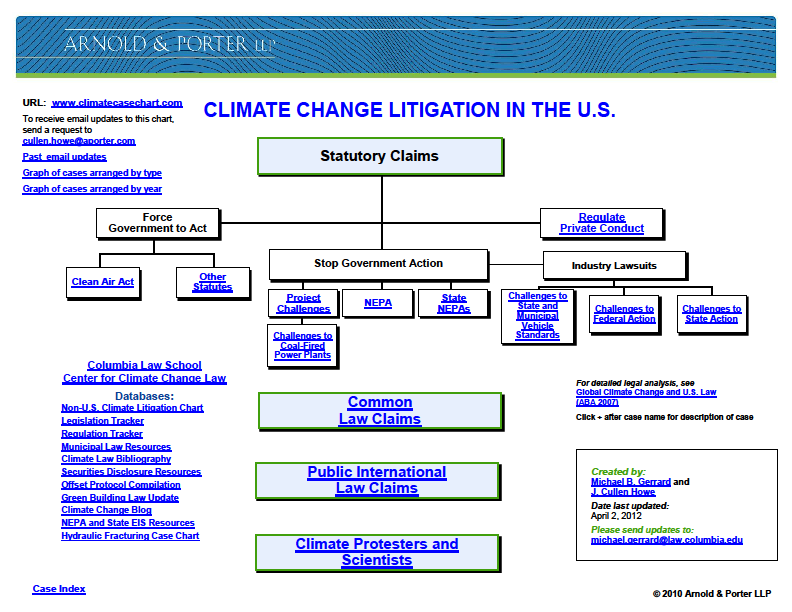 Update on Climate Change Liability cases in the US Supreme Court and issues elsewhere
Brief review of recent developments in leading US climate change cases 

State of Connecticut et al v American Electric Power Inc (2005,2009)
Comer v Murphy Oil USA et al (2009)
Native Village of Kivalina et al v Exxon Mobil Corp et al (2009)
          and  Steadfast Ins Co v AES Corp (2008) (concerning coverage issues arising out of the Kivalina case) 

	-  State of Connecticut et al v American Electric Power Inc

	(In separate case of Massachusetts v. EPA (2007) US Sup Ct had held that the EPA did have duty to use powers under Clean Air Act to assess whether GHG emissions were an environmental hazard.)

  	In this action Connecticut and other states and private land trusts sued AEP and 4 other major utility cos./top emitters to abate what was claimed a public nuisance. Last June Sup Ct faced 3 questions: i) was claim non-justiciable; ii) did claimants have legal standing; and iii) did EPA rules displace any common law nuisance claims?

Ct declined to address the first two issues, but reversing the lower court ruling declared that the case had been pursued in the wrong forum. It was not for the courts, but the EPA to address Clean Air Act enforcement, as it had begun to, subject to judicial review in the event of improper inaction.
Update on Climate Change Liability cases in the US Supreme Court and issues elsewhere
Brief review of recent developments in leading US climate change cases 

State of Connecticut et al v American Electric Power Inc (2005,2009)
Comer v Murphy Oil USA et al (2009)
Native Village of Kivalina et al v Exxon Mobil Corp et al (2009)
          and  Steadfast Ins Co v AES Corp (2008) (concerning coverage issues arising out of the Kivalina case) 

	-  State of Connecticut et al v American Electric Power Inc

	(In separate case of Massachusetts v. EPA (2007) US Sup Ct had held that the EPA did have duty to use powers under Clean Air Act to assess whether GHG emissions were an environmental hazard.)

  	In this action Connecticut and other states and private land trusts sued AEP and 4 other major utility cos./top emitters to abate what was claimed a public nuisance. Last June Sup Ct faced 3 questions: i) was claim non-justiciable; ii) did claimants have legal standing; and iii) did EPA rules displace any common law nuisance claims?

Ct declined to address the first two issues, but reversing the lower court ruling declared that the case had been pursued in the wrong forum. It was not for the courts, but the EPA to address Clean Air Act enforcement, as it had begun to, subject to judicial review in the event of improper inaction.
Update on Climate Change Liability cases in the US Supreme Court and issues elsewhere
-  Comer v Murphy Oil USA et al (2009) – (Comer I + II)

          After the Supreme Ct had dismissed the plaintiffs’ request for a writ of mandamus - claiming the defendants’ GHG emissions from coal, oil and gas activities had exacerbated ferocity of/damage suffered from Hurricane Katrina – this March a Mississippi federal judge has for a second time dismissed the claims founded in nuisance and negligence  on procedural grounds.

	Dismissing the second claim on grounds of collateral estoppel, the Court re-affirmed that the plaintiffs neither had standing (without prima facie evidence to show D’s specific GHG emissions caused or contributed to the Katrina damages); nor a justiciable case (claims being barred by the political question doctrine).  They further held, in reliance upon the 2011 Supreme Ct decision in Connecticut, that the claims are further pre-empted by the Clean Air Act.

	 Last month a Notice of Appeal was filed to the Fifth Circuit, previously more favourably disposed to the Plaintiffs.


-  Native Village of Kivalina et al v Exxon Mobil Corp et al (2009)

Much-publicised case brought by Inuit plaintiffs over rising sea levels in Alaska. Dismissed on similar grounds to Comer in September 2009. Currently subject of appeal to the Ninth Circuit to be heard later this year. 

Remains to be seen whether the EPA’s greater activity upon GHG emissions (than prevailed when Comer I was commenced) will contribute to further findings in favour of the defendants in both the Comer and Kivalina cases. Data is being collected by the EPA about GHGs etc, but draft climate legislation lies dormant in Congress, at least pending national elections this November.
Update on Climate Change Liability cases in the US Supreme Court and issues elsewhere
Steadfast Ins Co v AES Corp (2008) 
 (concerning coverage issues arising out of the Kivalina case)

	Steadfast case has concerned coverage question of whether American Electric’s insurers owed a duty to defend them in connection with the Kivalina claim (upon their CGL policy). 

	Judge had previously found in favour of insurers because no “occurrence” causing property damage had been alleged (rather than on other grounds, e.g.  loss was still a loss in progress or excluded by pollution exclusion). 

	Last September (in first case of its type heard at that level) Virginia Supreme Ct dismissed the policyholder’s appeal.  Upheld the ruling that the relevant policies only required Steadfast to defend AES against claims for injury or damage resulting from an accident or occurrence. The allegation in the suit was that AES intentionally emitted CO2, knowing it to contribute to global warming, meant that no accident was allegedly in issue under Virginian law, irrespective of whether their actions constituted a nuisance or negligence.
	
	Consensus is that while heartening for insurers, it is a ruling decided on construction by state law of one policy wording, so many such future challenges may yet be expected.
Update on Climate Change Liability cases in the US Supreme Court and issues elsewhere
The wider perspective

	Given that so many of these pioneering CC liability cases have been bogged down - or potentially fatally thwarted -  by these procedural defences, little light yet thrown on wider significant perceived obstacles to success for would-be claimants: 

If no current duty not to emit GHG, (im)possible to establish negligence?
If lawfully pursuing commercial activities can public nuisance be established?
Satisfying tests of causation and attribution?
Were legislative changes to impose stricter duties in future how to overcome limitation or time-related issues ?


	Natural to look to US – given history of asbestos, tobacco claims etc – but obvious differences.  Yet, any  confidence that direct CC damages claims could not succeed in one’s own jurisdiction needs to be tempered by recognition that:

Claims may more actively and realistically be pursued where confined to non-compliance and/or more specific breaches of professional duties?
Thwarted prospective US claimants may seek to target transnational corporates in jurisdictions other than the US where may perceive greater prospects for success if , e.g. no well-established regulatory provision, yet sympathy  for tackling effects of CC?
Devastating financial losses arising from a future catastrophic climate-related disaster may yet trigger fresh significant liability actions, again perhaps in unexpected jurisdictions, if passage of enforceable regulation is slow?
Update on Climate Change Liability cases in the US Supreme Court and issues elsewhere
Non-compliance claims and/or more specific breaches of professional duties
Strategic litigation in the US has often arisen in the absence of federal CC regulation or legislation 
In the UK and the EU, there is regulation aplenty  -  relatively  little strategic CC litigation.

D&O  and PI insurers among others in all jurisdictions must remain alive to potential costs of defence obligations arising in the near term from:
 heightened scrutiny and potential liabilities to shareholders and other investors in connection with disclosure issues;
 alleged breaches of fiduciary duties of officers and advising professionals; and 
increased incidence of claims against architects, engineers, builders for breaches of new “green building” liabilities with all the policy disclosure/exclusion issues attendant upon these.

Comparative study of liability regimes in different jurisdictions 
Although CC-related  US actions have been on the rise, if recent/imminent decisions may slow down appetite for success for claimants there, unsurprising that other jurisdictions should be more actively considered  and contrasted.
Climate Change Liability – Transnational Law and Practice  (2012) Cambridge  University Press
Update on Climate Change Liability cases in the US Supreme Court and issues elsewhere
Overview

Regimes for potential CC liability in 18 countries compared and contrasted 
Significant gaps, also overlaps with input for our CCWP contributing members
Passing reference only to the role of insurance and insurers
A few headline issues raised of significance:

         1.     In short term:
Likely  reduction in private law damages claims ; increased public law claims; and rise in ancillary /indirect private liability  actions over alleged CC damage. 
Fast-growing country jurisdictions being used to evolve/develop CC liability concepts, as balance of economic power between countries shifts.

         2.     In longer term: 
          Likelihood of a successful private law tort claim anywhere in future likely to be dependent upon developments on two potentially related fronts:
Evolution of regulatory framework (national/regional/international); and 
Pattern of how CC and consequential damage actually develops.

	A well-conceived and enforced regulatory regime undoubtedly preferable to establishing liability by litigation, but may not prove politically deliverable. 

	If “business as usual” over next 10-25 years, potential for defences to private law claims proving ineffective in latter part of this century if case made that serious damage has occurred, consequences known and avoidable, but major emitters chose not to desist.
Update on Climate Change Liability cases in the US Supreme Court and issues elsewhere
What’s in Store?

 	Insurers and reinsurers well aware of threat and opportunity posed by CC liability issues - for themselves and the industries and businesses they serve. Have some power to play pivotal, but not a wholly determinative, role.  

	Munich Re, perhaps typical of the market, among those to have expressed support for the regulation route over the litigation one. Compensation to be determined by politicians, not liability policies.  
	
	They have publicly played down any perceived likelihood of either US tort liability claims succeeding or of these being successful elsewhere. Similarly, statutory  damages liability for GHG emitters is not expected to be passed by US legislators.

	They welcome the role of insurance against increasing exposure to liability for the violation of increasing CC laws and regulations, subject to familiar safeguards and conditions. They recognise the need to monitor the ever more innovative ways being found to pursue compensation for the consequences of environmental pollution as one particular priority.  

	The CCWP’s role in helping the insurance markets monitor evolving exposures to CC liability in various jurisdictions remains an important one.  It requires us to collaborate with much wider interest groups if we are to help to do that effectively.
Association Internationale de Droit des AssurancesInternational Association for Insurance LawAssociazione Internazionale di Diritto delle AssicurazioniInternationale Vereinigung VersicherungsrechtAsociacion Internacional de Derecho de Seguros
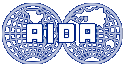 3rd AIDA CLIMATE CHANGE WORKING PARTY MEETING
AIDA PRESIDENTIAL COUNCIL MEETING – ISTANBUL  
FRIDAY 4 MAY 2012


 
Update on Climate Change Liability cases in the US Supreme Court 
and issues elsewhere 	




Tim Hardy 
 AIDA Climate Change Working Party Chairman
 Vice President, British Insurance Law Association, UK